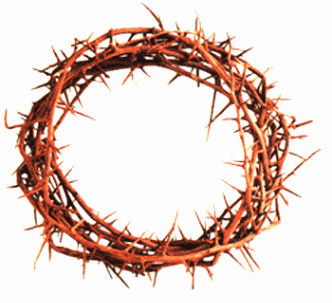 그저 사랑하기 때문에
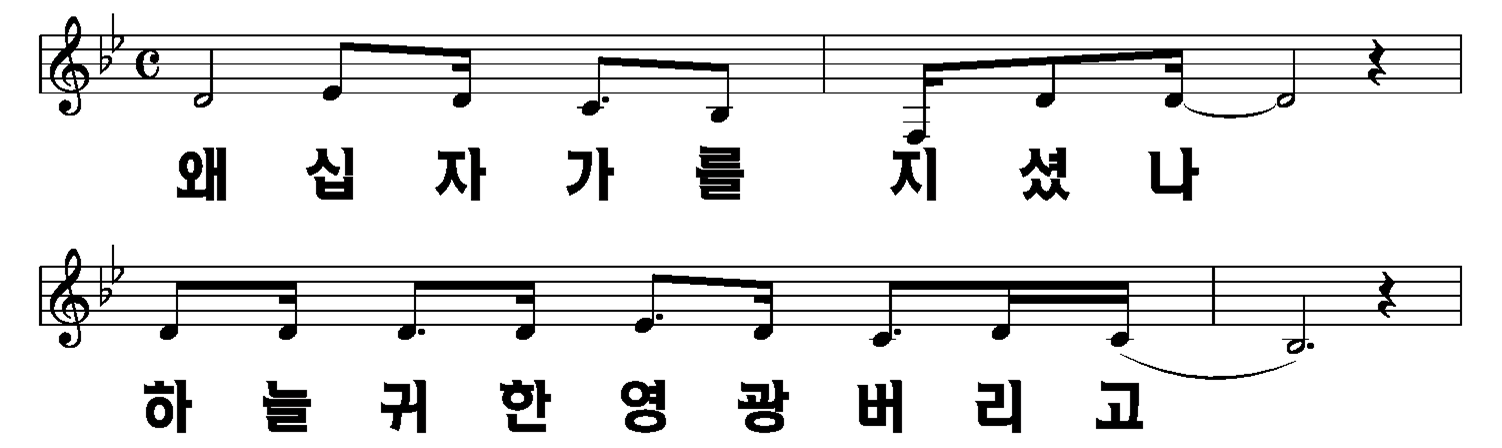 1/10
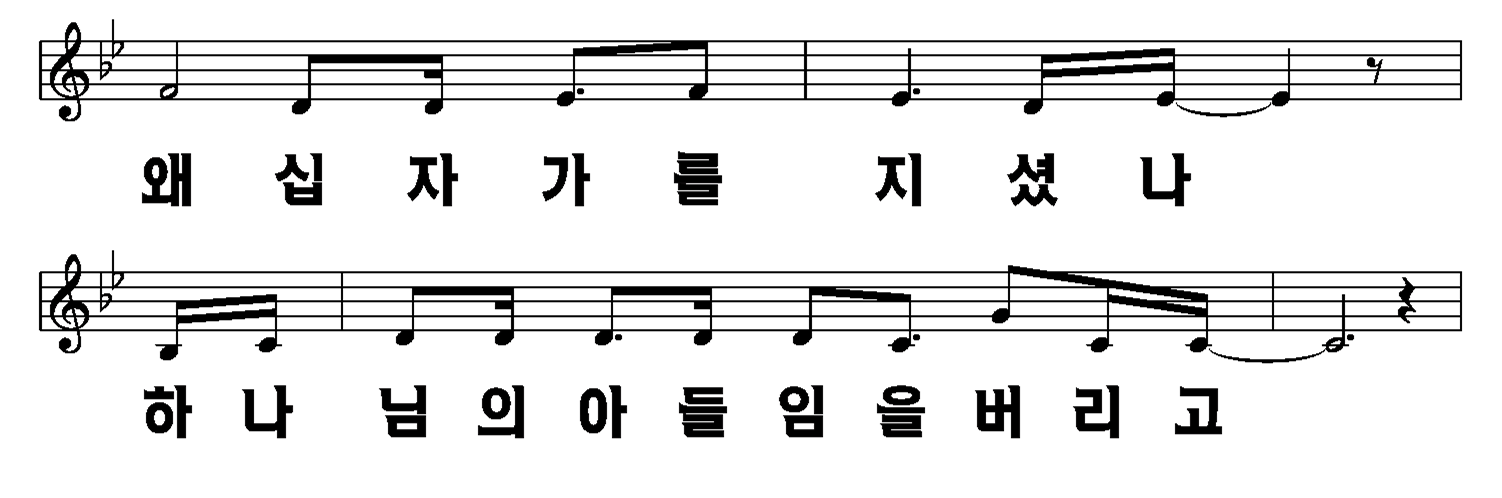 2/10
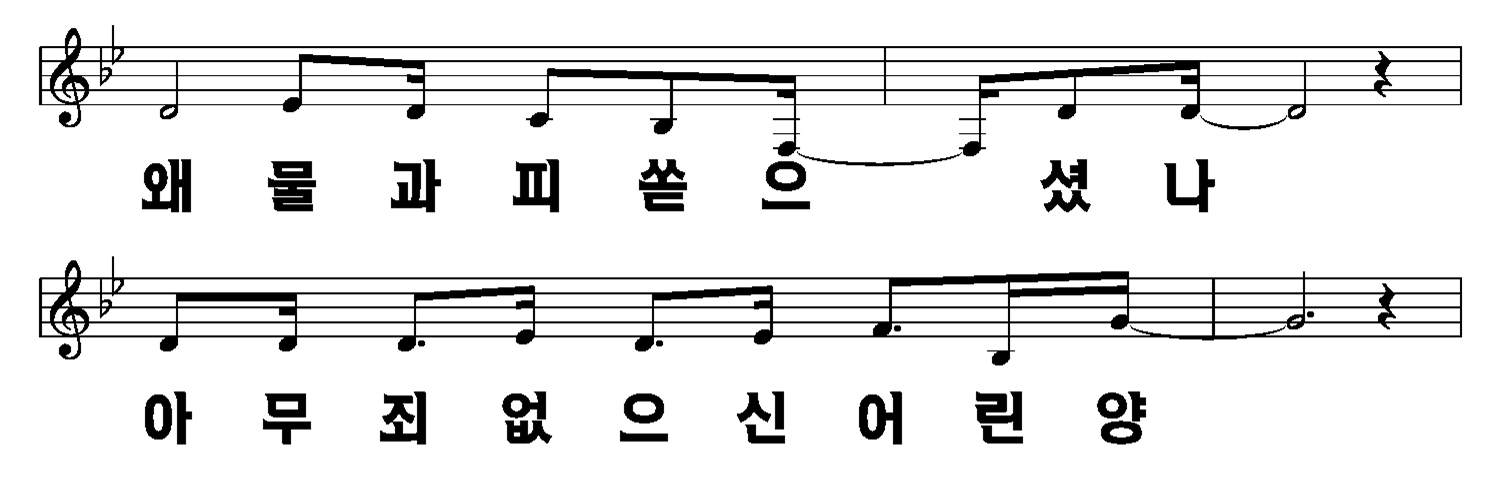 3/10
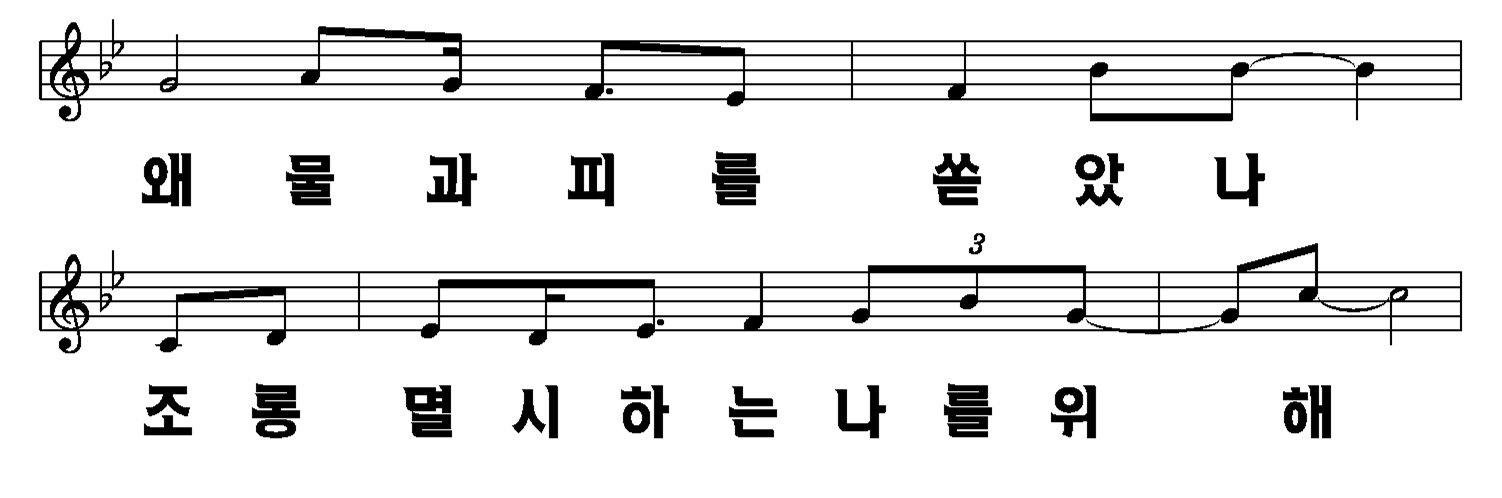 4/10
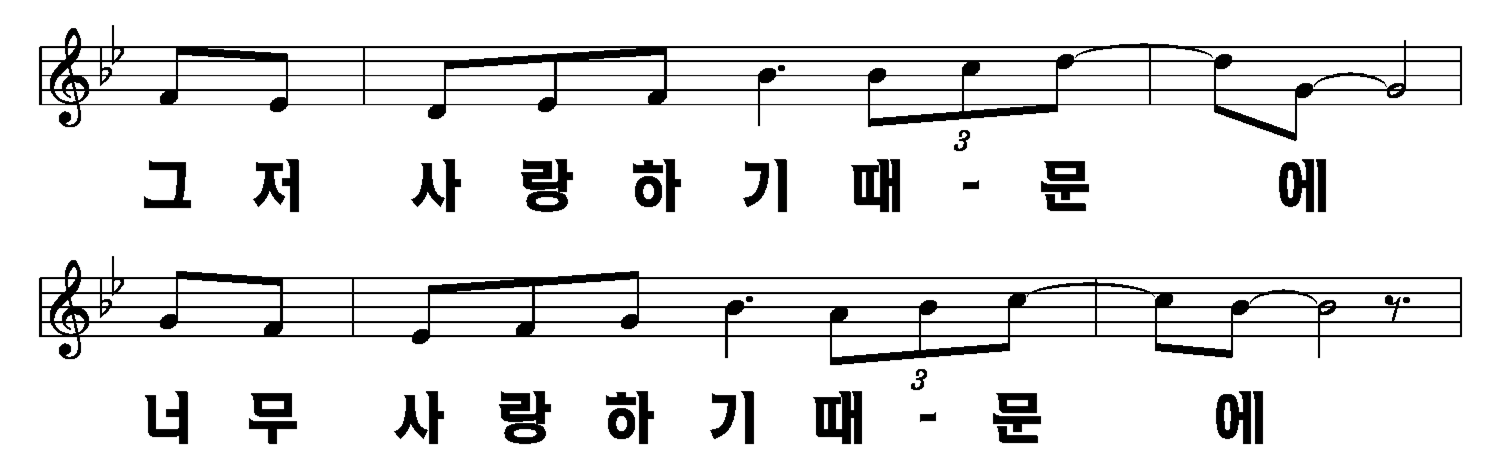 5/10
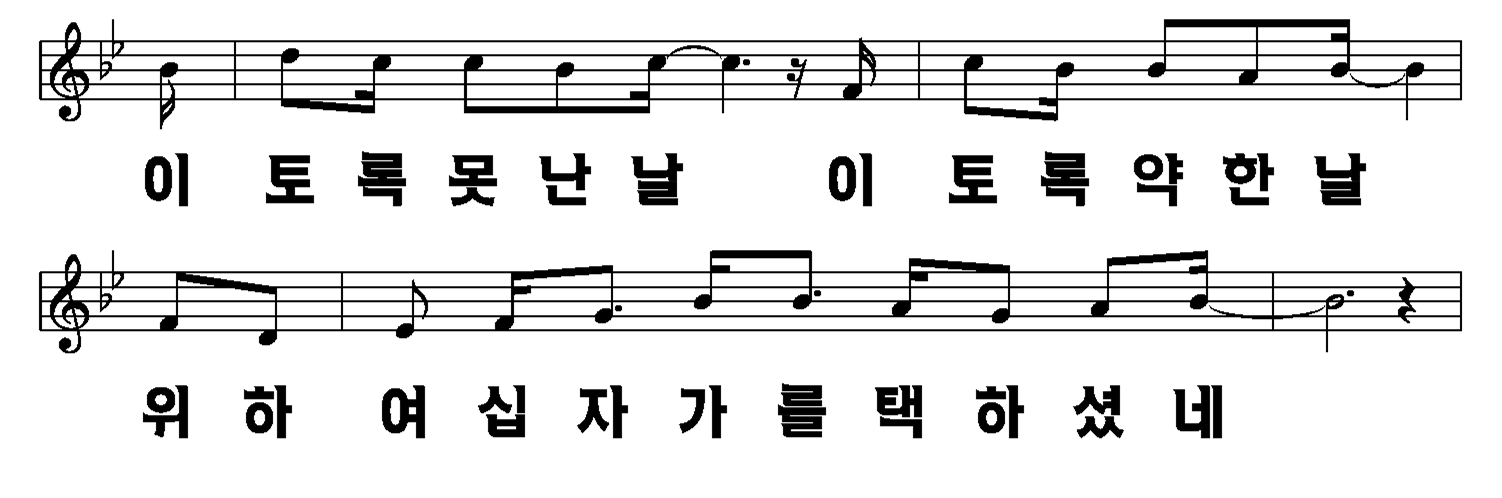 6/10
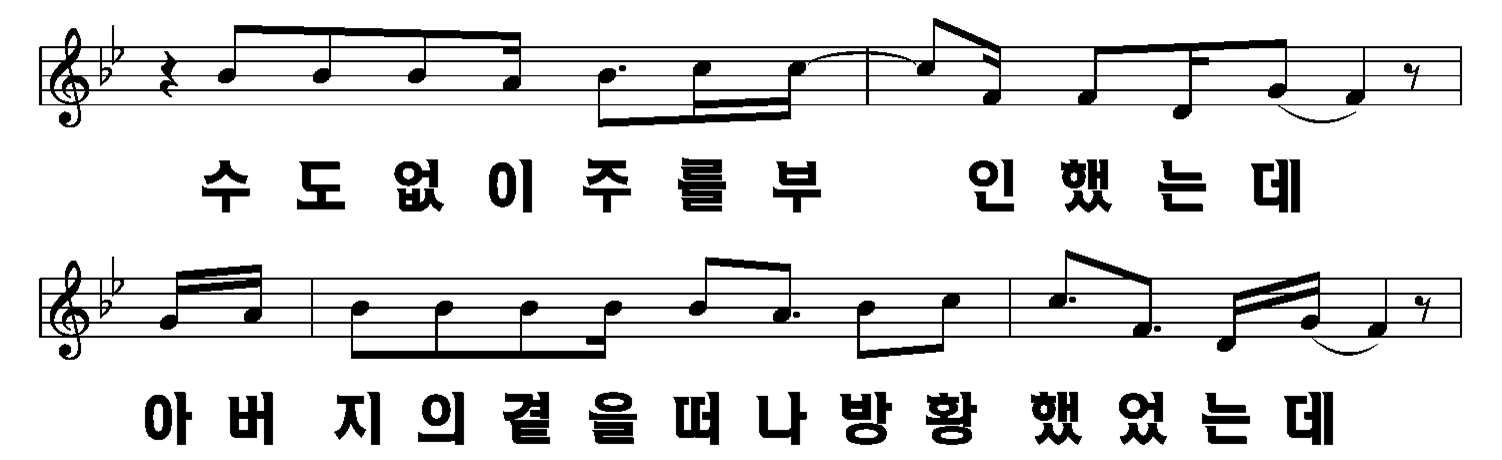 7/10
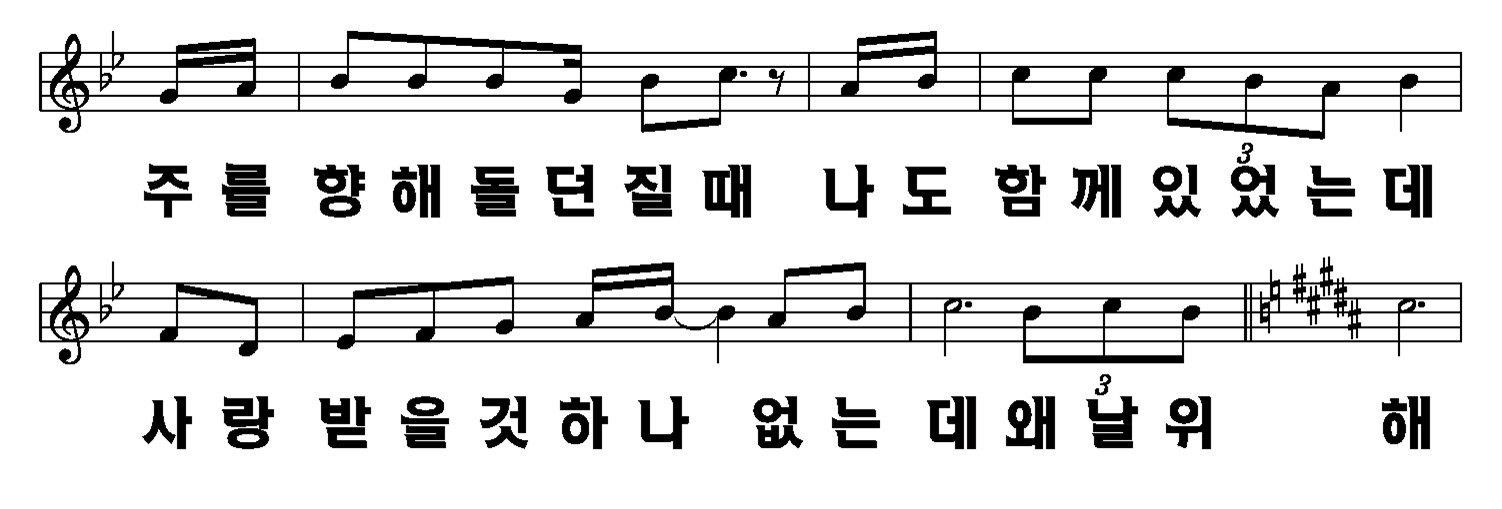 8/10
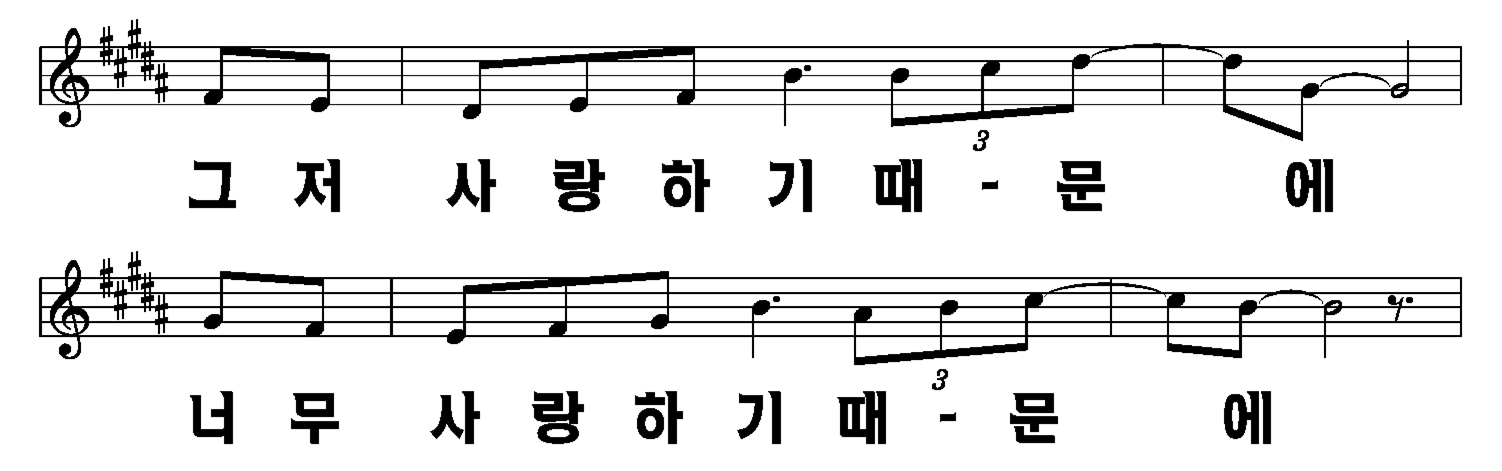 9/10
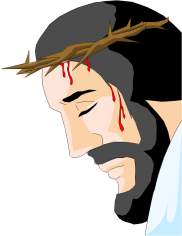 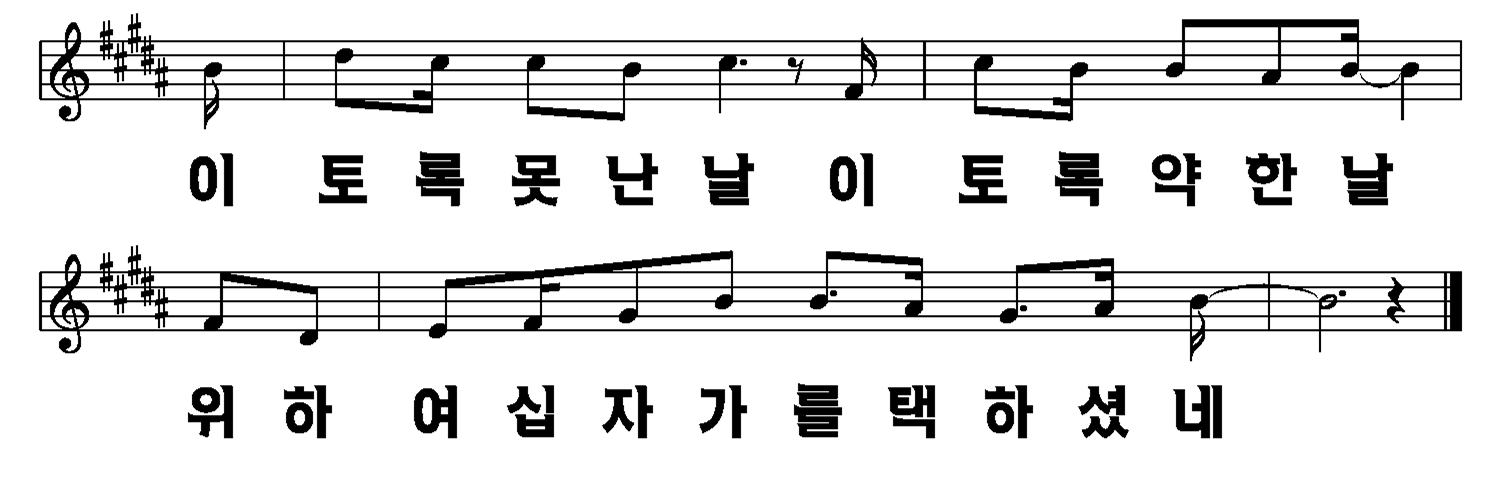 10/10